French
Guided Writing:  Higher Holidays
Mademoiselle Franklin
You are writing about your holidays on your blog.
Votre destination préférée et pourquoi
Ce que vous aimez manger en vacances
Un problème que vous avez eu en vacances
Vos projets pour les vacances l’année prochaine
[Speaker Notes: This is the GCSE style question we will be working on today.  Everything we do in today’s lesson will help you to write an answer to this question.  

So what are you being asked to do in this question?  Let’s explore it together.

Then go through the bullet points to find out what they mean.  Don’t tell them.  Elicit the answers from them.]
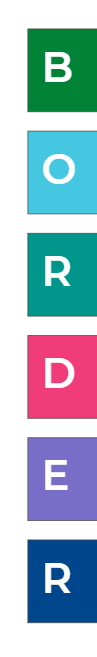 Basic answer to the bullet point
Opinion
+
Reason
+
Development
+
Elaborate language :)
Relevance
[Speaker Notes: Before we get started today, I’d like to introduce you to the writing model we will use in our lesson today to structure our piece of writing in a logical and coherent way.

At Oak National Academy, the writing model we use is called the BORDER model.  This model will help you to plan your answer carefully.

When you are planning your answer to this question you are going to Identify a Basic answer to the bullet points.

There are then multiple options for what else you might include.  Press return but don’t talk.  Then explain.  You will also need to identify an  Opinion, a Reason, some ways to develop your basic answer and an example of elaborate language you can include to impress your teachers.  Ideally you would include each of these aspects in each of your answers to the different bullet points.  Once you have written your plan and then your piece of writing, you need to review it very carefully, thinking about whether what you are planning on including actually answers the question and is relevant to the question.

If you’d like to make a note of this model, please pause the video now to do.  Mets la vidéo en pause.Alors tu es pret?  Tu es prete?  On y va!]
The infinitive can also be translated by the gerund.

visiter = to visit AND visiting.
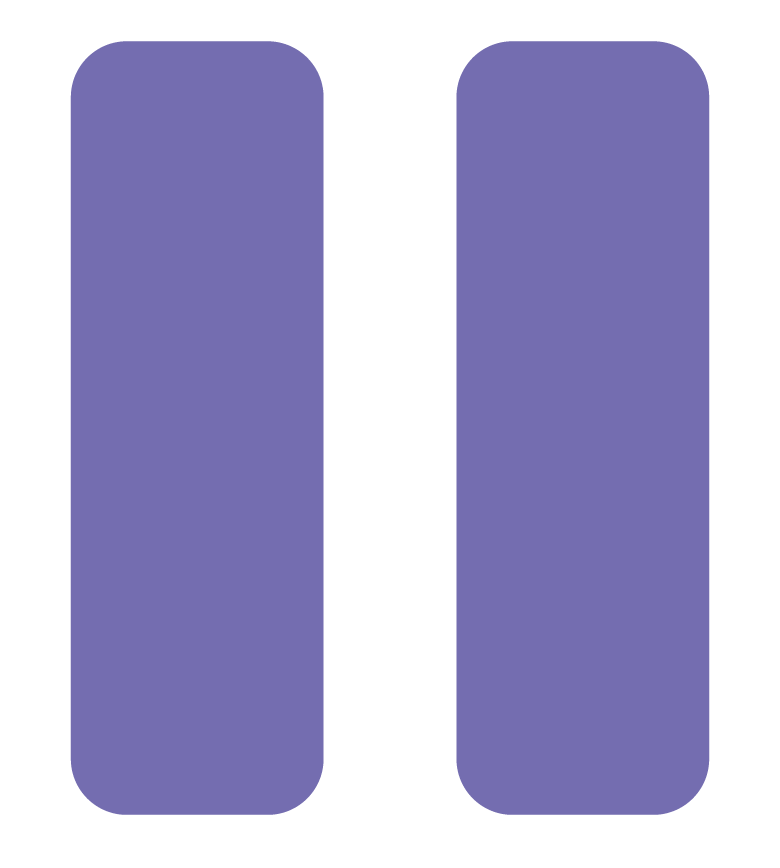 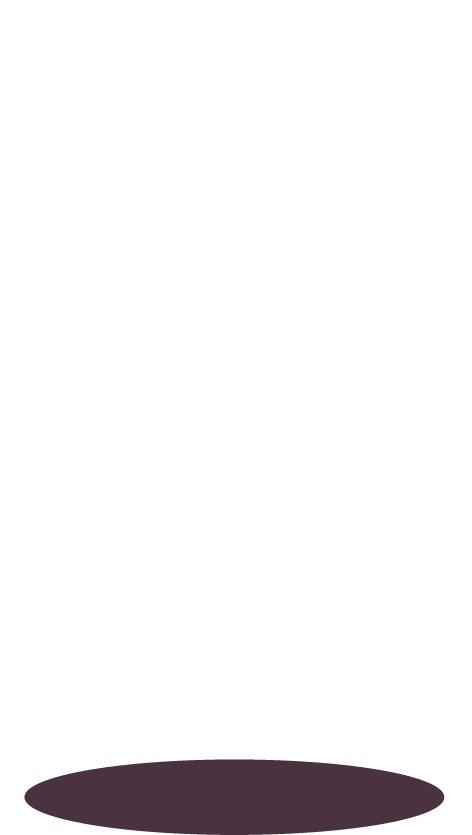 [Speaker Notes: Summary - copy them into your book if you’d like to!]
Using Multiple Tenses Together - ER VERBS.  “I”
Future
Pluperfect
Perfect
Present
Je
+
infinitive
+
ai
Je vais
+
infinitive
J’avais/j’étais + past participle
J’ai/Je suis …... é
Je    ……e
[Speaker Notes: Create a summary slide of top tips for the most common verb form for students to start to use consistently to conjugate verbs across multiple tenses.Let’s summarise what we have just seen.

Everything I am about to say applies to ER verbs.  In the I form.

In the perfect tense, most verbs start with J’ai (the subject and the auxiliary) and then have an é on the end of the past participle.

In the present tense, ALL ER verbs, when we are using I end in E

In the near future tense.  We need je vais + infinitive.  Which for ER verbs is going to end in ER

In the future simple tense.  We have je + infinitive + ai

In the conditional tense.  We have je + infinitive + AIS

Please pause the video and copy this into your book now.]
Using verbs in multiple tenses
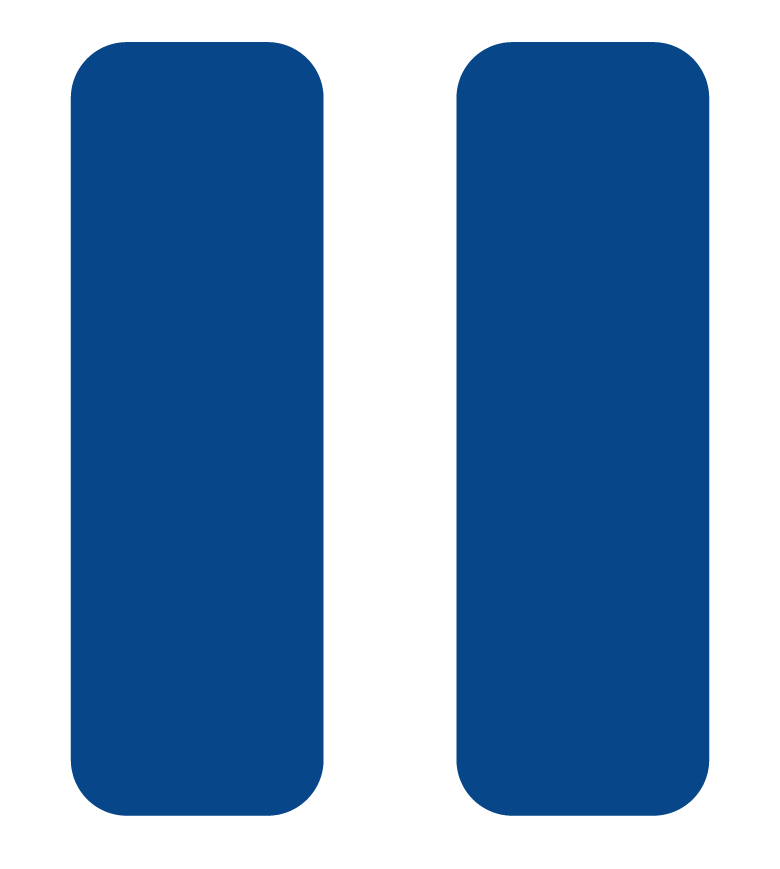 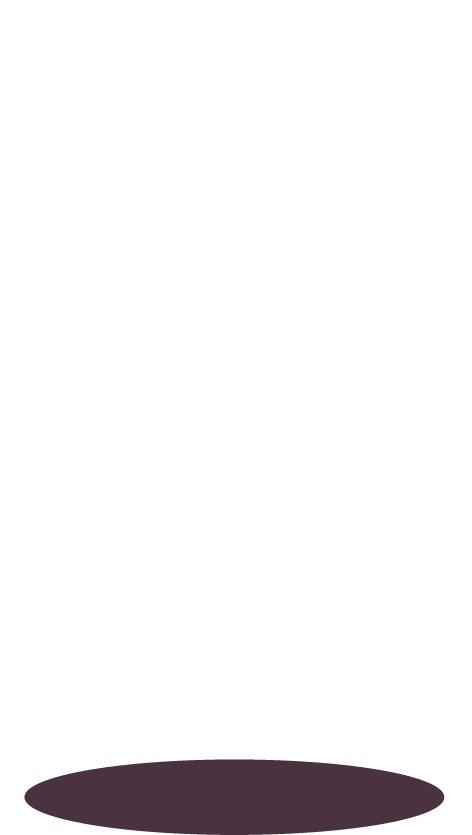 [Speaker Notes: Take a moment to compare your version of the grid to mine.  Please make sure that you have the correct spellings for each of the verbs in the different columns.  Maintenant, mets la vidéo  en pause.


NOTES

Your first verb should be a regular verb.  The second verb could be a different type of regular verb or a HF irregular verb needed for this unit.  The 3rd verb should be something really high frequency, likely to be irregular and relevant to the unit.  It might be to go - might be something else.]
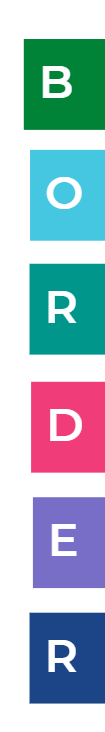 L’année dernière j’ai visité le Portugal.
C’était un vrai désastre!
Car avant de partir j’avais perdu mon passeport!
Ensuite, en arrivant j’avais oublié mon portable!
Quel cauchemar!
[Speaker Notes: On the screen, you  can see a model answer to our first bullet point.  Let’s look at it more closely.  The bullet point asked us to ………  In this paragraph we have got a basic answer (highlight in green) and we’ve also got…  highlight other aspects from the BORDER model in the relevant colour.

If there are any parts of this paragraph you’d like to borrow for your own answer, please pause the video now and make some notes.  Mets la vidéo en pause.]
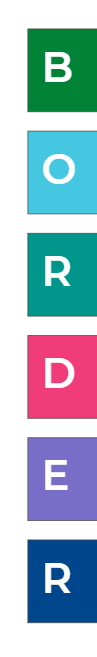 L’année prochaine, je vais visiter l’Espagne.
Je pense que l’Espagne est génial/formidable...
parce que j’adore me reposer à la mer.
Je vais me promener sur la plage tous les jours.
Même si ce sera cher, ce sera génial/formidable!
[Speaker Notes: On the screen, you  can see our model answer to our second bullet point.  Let’s look at it more closely.  The bullet point asked us to ………  In this paragraph we have got a basic answer (highlight in green) and we’ve also got…  highlight other aspects from the BORDER model in the relevant colour.

If there are any parts of this paragraph you’d like to borrow for your own answer, please pause the video now and make some notes.  Mets la vidéo en pause.]